Značaj neformalnih sakupljača
u razvoju industrije reciklaže
PET otpadaMihail Mateski, MScME
PKS, 2. mart 2015.godine
www.greentech.rs
Lider u reciklaži u 
Istočnoj Evropi
100.000 tona  PET boca godišnje.
20.000 tona ostale plastike.
www.greentech.ro               www.green-group.ro               www.greentech.rs
[Speaker Notes: www.greentech.ro             www.green-group.ro            www.greentech.rs]
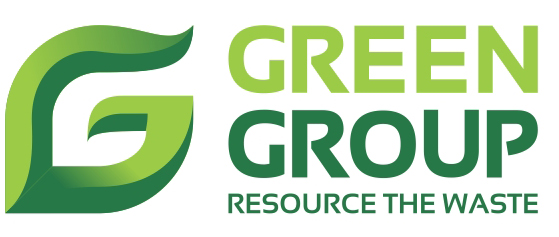 STAKLO
110.000
DRVO ongoing project
EE 35.000
PET
100.000
R-PET
16.000
Fabrike za reciklažu u Rumuniji, Srbiji, Makedoniji, poslovnice u Grčkoj i Nemačkoj.
    Green grupa se bavi reciklažom PET boca.PE i PP ambalaže, električnog i elektronskog otpada, baterija, stakla. Sakupljanje i drugih vrsta ambalažnog otpada:papir, karton, limenke, drvo, tetrapak.
PET vlakno
50.000
PET traka
5.000
* tona/godišnje
www.green-group.ro
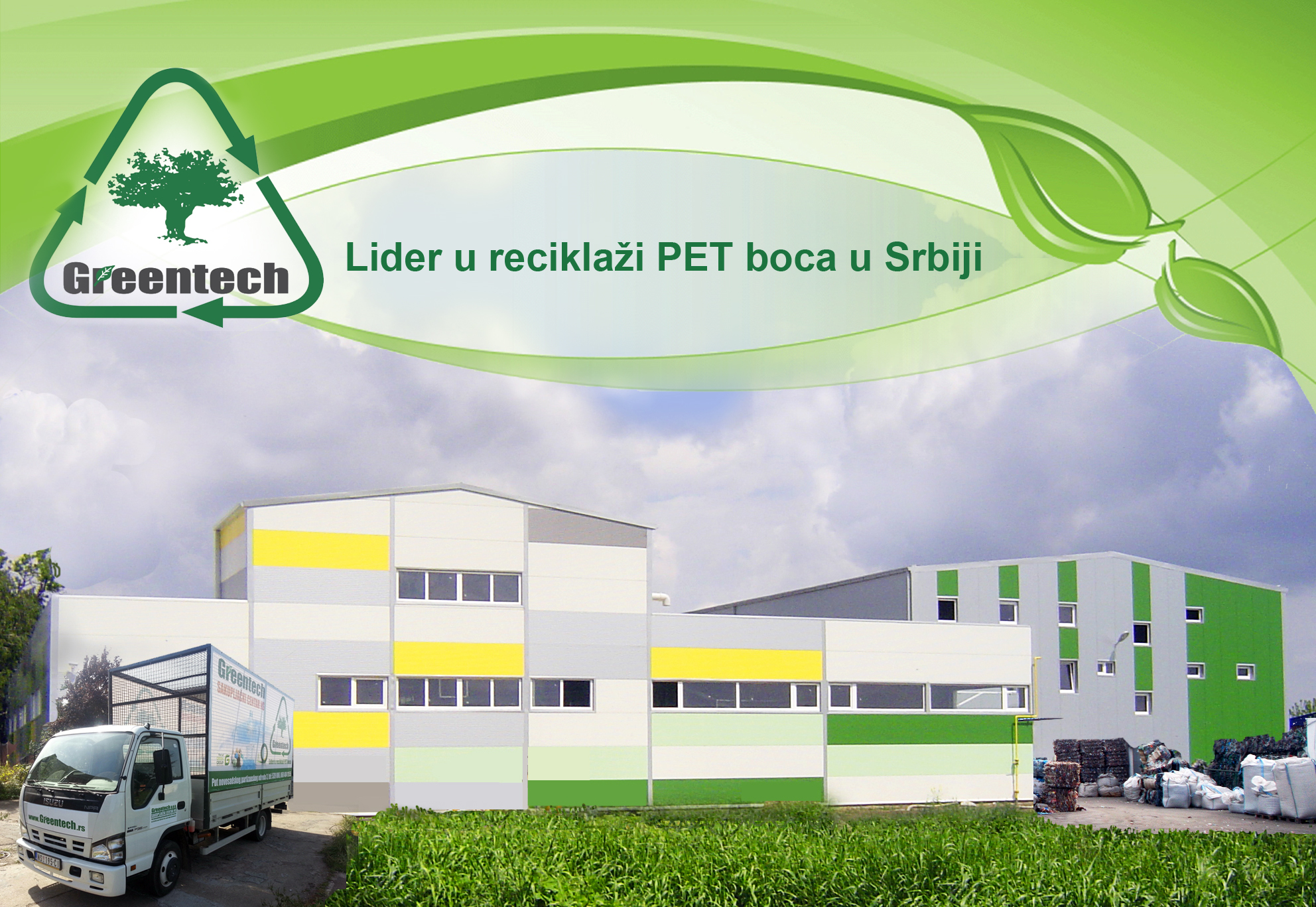 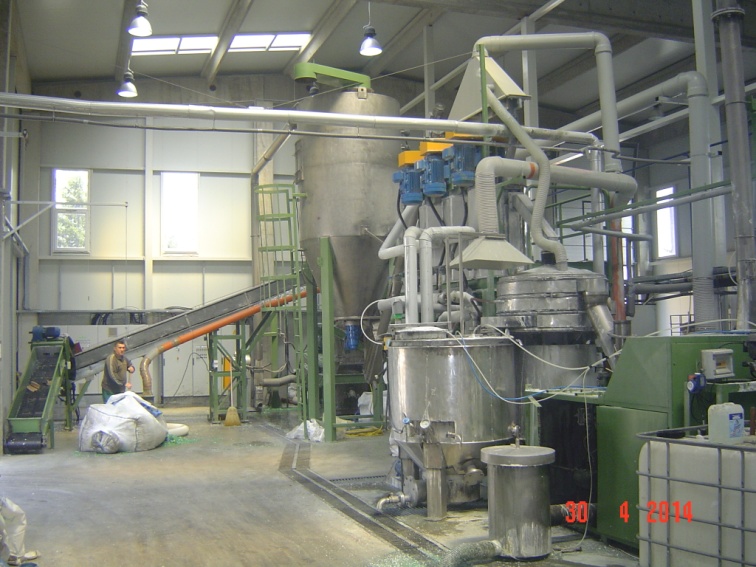 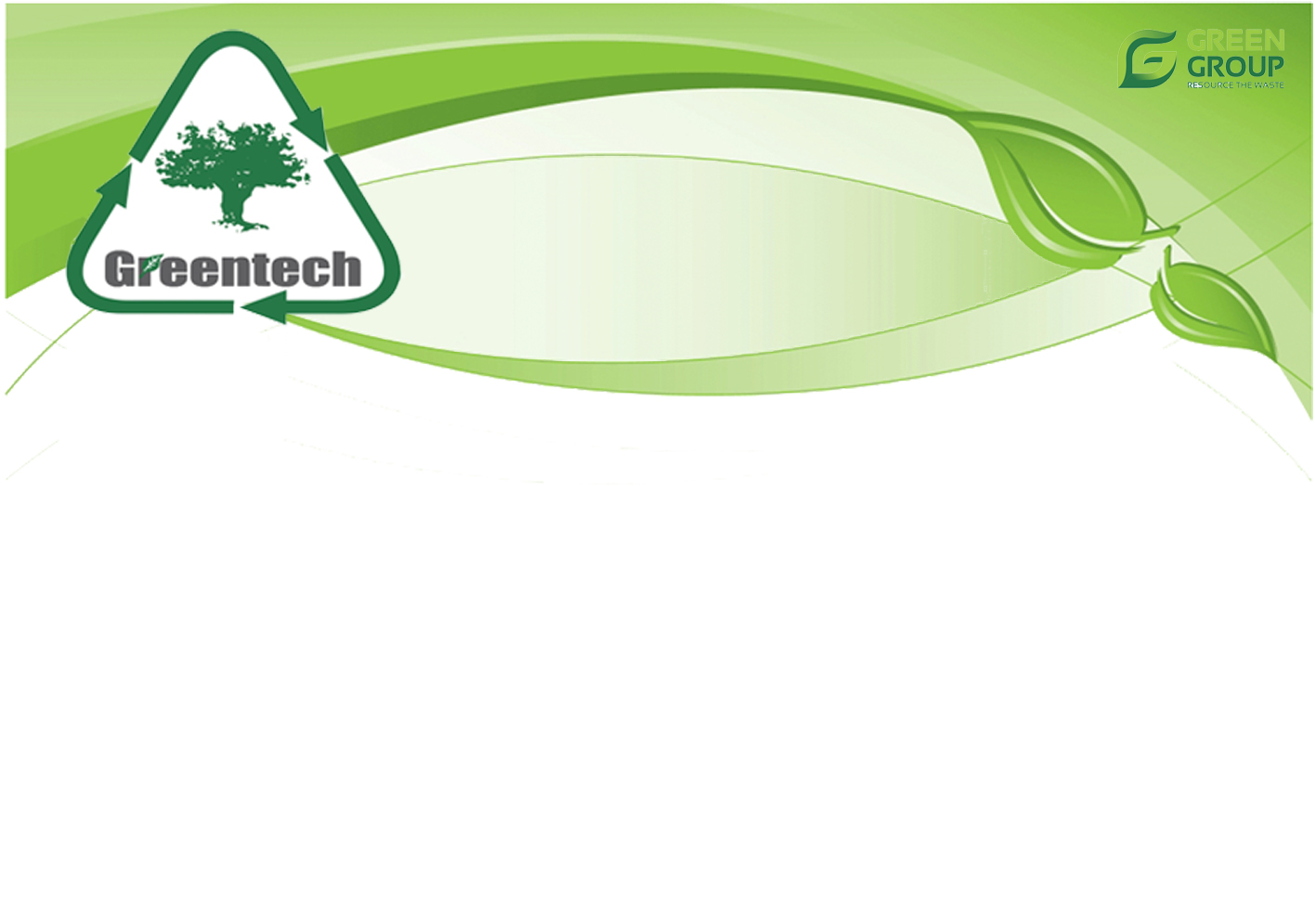 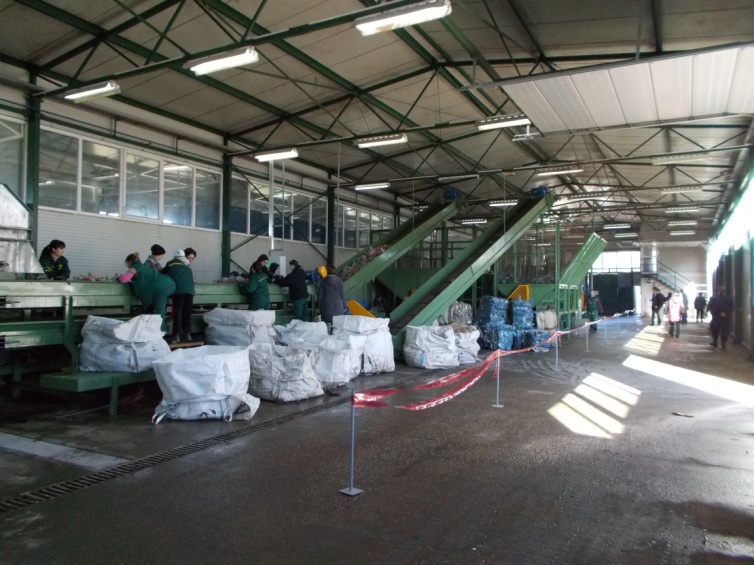 Greentech D.O.O.
je osnovan 2005 godine.
Sedište: Novi Sad, Srbija
Fabrika: Mladenovo/Bačka Palanka
Kapacitet: 8.000 tona godišnje
Vrednost investicije: 4 miliona eura
Broj zaposlenih: 100
Tržišni udeo: 60%
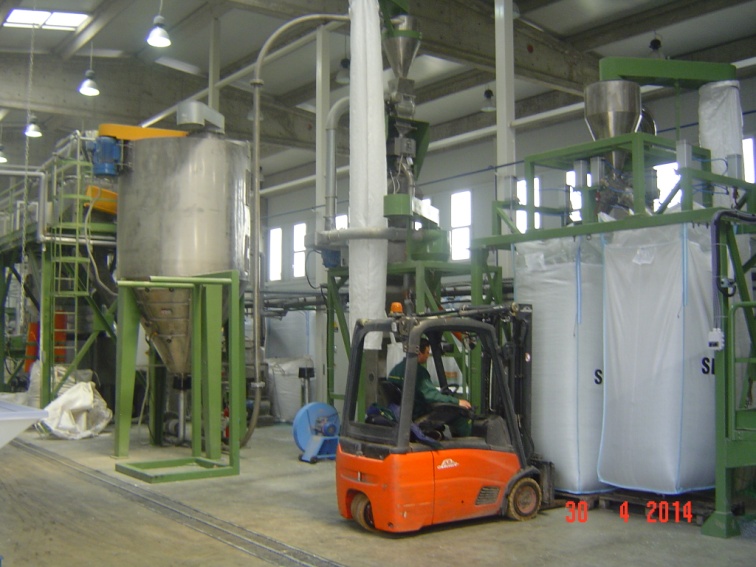 [Speaker Notes: GREENTECH SERBIA]
Sakupljanje i reciklaža PET ambalaže u 2013. godini
Procena na bazi izveštaja Carine o količini izvoza PET fleksa od 11.400 tona i izveštaja Agencije za zaštitu životne sredine za 2013. godinu.
Grafikon rasta sakupljanja
2014
13%
87%
Anketa sprovedena u periodu decembar 2014 - januar 2015.
Procenat anketiranih preduzeća
Uključivanje neformalnih sakupljača sekundarnih sirovina u leglane tokove sakupljanja otpada ima izražen socijalni, ekološki i ekonomski značaj.
Benefiti uključivanja neformalnih sakupljača u legalne tokove sakupljanja otpada:
Bolja kontrola tokova otpada i efikasniji sistem upravljanja otpadom u Srbiji ;
Povećanje  sakupljenih količina otpada za reciklažu, smanjenje zagađenja i troškova deponovanja otpada; 
Dalji razvoj reciklažne industrije u Srbiji i otvaranje novih radnih mesta u sektoru reciklaže;
Bolja opemljenost i veća bezbednost sakupljača sekundarnih sirovina i poboljšanje uslova za njihov rad;
Manja socijalna davanja iz budžeta Republike Srbije;
Smanjenje stope nezaposlenosti;
[Speaker Notes: ,,,,,,,,,,,,,,,360255]
Mihail Mateski, MScME
General Manager
GREENTECH D.O.O.Novi Sad, Serbia.mihail@greentech.rswww.greentech.rs
Hvala na pažnji!
[Speaker Notes: GREENTECH lTD. Novi Sad, Serbia.
tel:+ 381 21 65 72 531E-mail: mihail@greentech.rswww.greentech.rs]